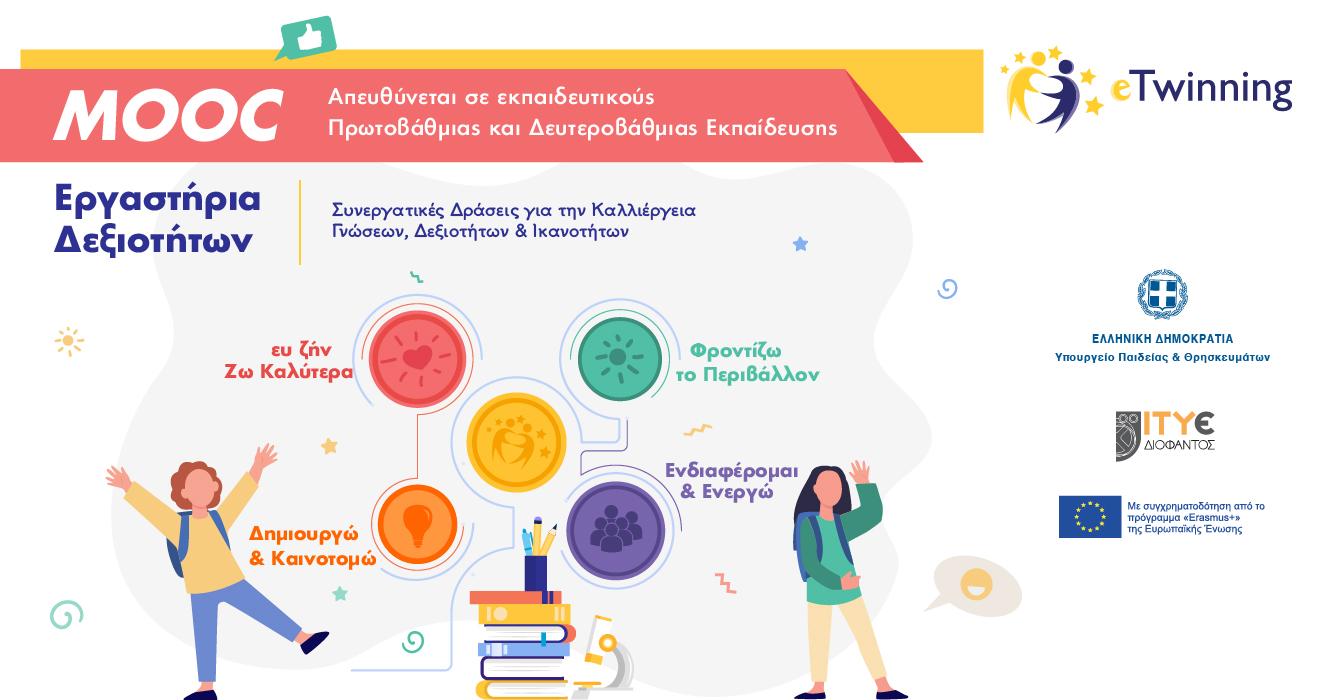 Ονοματεπώνυμο
Ιδιότητα
Oνοματεπώνυμο εκπαιδευτικού: Ευαγγελία Βορεάδου
Επιλέξτε ένα Πρόγραμμα Καλλιέργειας Δεξιοτήτων από το αποθετήριο του ΙΕΠ που απευθύνεται στην ηλικιακή ομάδα, τη βαθμίδα και την τάξη των μαθητών/τριών σας και στις θεματικές ενότητες που έχουν οριστεί από το Υ.ΠΑΙ.Θ. για αυτή.
Οδηγίες σχεδιασμού της δραστηριότητας
1ο βήμα
Χρησιμοποιώντας τα κατάλληλα εργαλεία του TwinSpace ή άλλα Web 2.0 εργαλεία, σχεδιάστε ένα ποιοτικό συνεργατικό eTwinning έργο, διάρκειας δύο μηνών περίπου, που μπορεί να υλοποιηθεί στο πλαίσιο μίας θεματικής ενότητας των Εργαστηρίων Δεξιοτήτων.
2ο βήμα
δώστε έμφαση στη σειρά των δραστηριοτήτων και τη λογική τους εξέλιξη. Ξεκινήστε:
(α) με μια συνεργατική δραστηριότητα γνωριμίας (1ο εργαστήριο)
(β) προχωρήστε σε δραστηριότητες επικοινωνίας, αλληλεπίδρασης και συνεργασίας (2ο - 6ο εργαστήριο) και 
(γ) ολοκληρώστε με δραστηριότητες αξιολόγησης και διάχυσης (7ο εργαστήριο).
3ο βήμα
Θεματικός Κύκλος
Σύντομη Περιγραφή του Προγράμματος
Ζω καλύτερα- Ευ ζην
Περιγραφή του Προγράμματος
Θεματική Ενότητα:
Το πρόγραμμα έχει τίτλο «Η καλή διατροφή και η άσκηση μας δίνουν υγεία». Αναφέρεται σε παιδιά ηλικίας 4-6 ετών. Πραγματοποιείται με τη συνεργασία 2 Νηπιαγωγείων της Ελλάδας ένα από τον Πειραιά και ένα από τη Θεσσαλονίκη. Έχει διάρκεια 2 μηνών ( συνολικός χρόνος 15 διδακτικές ώρες) και συμμετέχουν περίπου 40 παιδιά και από τα δύο σχολεία.
 Το πρόγραμμα ασχολείται με την υγιεινή διατροφή που είναι ένα θέμα με πολλές πτυχές.  Έτσι προτείνεται μια σειρά δραστηριοτήτων που αναπτύσσει τα θέματα της διατροφής μέσα από τα παιχνίδια, τα εικαστικά και τη σωματική δραστηριότητα. Οι μαθητές -μέσα από ευχάριστες βιωματικές, διαθεματικές, ομαδικές και ατομικές δραστηριότητες και παιχνίδια αντιλαμβάνονται τη σημασία της διατροφής και της φυσικής αγωγής στη βελτίωση της υγείας τους, 
ΣΤΟΧΟΙ
Να ευαισθητοποιηθούν σχετικά με την αξία της σωστής διατροφής και της άσκησης στη ζωή τους
Να αποκτήσουν  ανεξαρτησία και  πρωτοβουλία  στη διαδικασία μάθησης
Να απόκτησουν εμπειρία σε βασικές δεξιότητες στη χρήση απλών εργαλείων ΤΠΕ
Να αναπτύξουν  κοινωνικές δεξιοτητες (εργασία σε ζευγάρια και ομάδες,σεβασμός των ιδεών των άλλων, αυτοπεποίθηση, ανάληψη πρωτοβουλιών κ.ά.)
Τίτλος Προγράμματος Καλλιέργειας Δεξιοτήτων
1. ΥΓΕΙΑ: Διατροφή- Αυτομέριμνα, Οδική Ασφάλεια
Σύνδεσμος (link) εκπαιδευτικού υλικού στο Αποθετήριο του ΙΕΠ
ΔΙΑΤΡΟΦΗ: Πηγή ζωής και τέχνης
Βαθμίδα/Τάξη
ΝΗΠΙΑΓΩΓΕΙΟ
https://nutritionactivityprogram.com/teachers
https://www.etwinning.net/el/pub/get-inspired/kits/kit.cfm?id=1441
Cisco webex meetings
Προτεινόμενα εργαλεία ΤΠΕ που χρησιμοποιείτε για την υλοποίησή της
1ο Εργαστήριο: Δραστηριότητα Γνωριμίας
Περιγραφή δραστηριότητας
Περιγραφή Δραστηριότητας
TwinSpace Forum
Μετά τις απαραίτητες επαφές μεταξύ των εκαπαιδευτικών που λύνουν τα θέματα ασφάλειας στο διαδίκτυο, προγραμματίζεται η πρώτη επαφή. 
Σε σύγχρονη σύνδεση μέσω webex οι δύο τάξεις παίζουν ζωντανά το παιχνίδι «Πως σε λένε;» και συστήνονται μεταξύ τους
Παίζουμε παζλ. Τα παιδιά της κάθε τάξης βάζουν σε έναν δίσκο τρόφιμα που πιστεύουν ότι είναι υγιεινά και τους κάνουν καλό. Οι δύο εκπαιδευτικοί βγάζουν φωτογραφία τους δίσκους και τους κάνουν παζλ. Η κάθε τάξη λύνει το παλζ και βλέπει ποια τρόφιμα έβαλαν οι συνεργάτες τους.
http://www.jigsawplanet.com/
Δεξιότητες που καλλιεργούνται:
Μητρικής γλώσσας / Προσωπική/κοινωνική και μαθησιακή / Ψηφιακή
Περιγραφή δραστηριότητας
Περιγραφή Δραστηριότητας
Προτεινόμενα εργαλεία ΤΠΕ που χρησιμοποιείτε για την υλοποίησή της
2ο Εργαστήριο: Εισαγωγή
Δημιουργία εννοιολογικού χάρτη.
 Οι εκπαιδευτικοί συζητάνε με τους μαθητές τους τι θα ήθελαν να μάθουν για την υγιεινή διατροφή και τι γνωρίζουν ήδη. Σε έναν εννοιολογικό χάρτη, κάθε συνεργάτης προσθέτει τις ερωτήσεις και τις πρότερες γνώσεις του. Όλες οι ερωτήσεις στο χάρτη θα συζητηθούν κατά τη διάρκεια του έργου και στο τέλος θα αξιολογηθούν για να δούμε τι κατέκτησαν τα παιδιά
.
https://ideaboardz.com/
Δεξιότητες που καλλιεργούνται:
https://www.adobe.com/gr_en/products/adobeconnect.html
Μητρικής γλώσσας /  Προσωπική / κοινωνική και μαθησιακή / Ψηφιακή
Περιγραφή Δραστηριότητας
Περιγραφή Δραστηριότητας
Προτεινόμενα εργαλεία ΤΠΕ που χρησιμοποιείτε για την υλοποίησή της
3ο Εργαστήριο: Επικοινωνία- Συνεργασία
Περιγραφή δραστηριότητας
Δημιουργία Logo του έργου . Τα παιδιά γράφουν όπως μπορούν τον τίτλο του έργου και στη συνέχεια ζωγραφίζουν όλα μαζί γύρω από τα γράμματα για να φτιάξουν μια αφίσα που θα αντιπροσωπεύει το έργο και θα τοιχοκολληθεί στα προαύλια των σχολείων καθ’ όλη τη διάρκεια του πρότζεκτ.
https://colorillo.com/
Δεξιότητες που καλλιεργούνται:
Μητρικής γλώσσας / Εικαστικών / Προσωπική / κοινωνική και μαθησιακή / Ψηφιακή
Περιγραφή Δραστηριότητας
Προτεινόμενα εργαλεία ΤΠΕ που χρησιμοποιείτε για την υλοποίησή της
4ο Εργαστήριο:
;
Περιγραφή δραστηριότητας
Ζωντανή εκδήλωση. Οι μαθητές χωρίζονται σε ομάδες διασχολικές . Η κίτρινη ομάδα περιέχει 10-15 μαθητές και από τις δύο τάξεις και η κόκκινη επίσης τον ίδιο αριθμό. Η κίτρινη ομάδα έχει από πριν σε συνεργασία με τη νηπιαγωγό προετοιμάσει ερωτήσεις ( π.χ. σε ποια ομάδα τροφίμων ανήκει ένα τρόφιμο, είναι υγιεινό;, μπορούμε να το τρώμε συχνά; κ.λπ) και κάνουν τις ερωτήσεις στην κόκκινη ομάδα. Στη συνέχεια η κόκκινη ομάδα κάνει τις δικές της ερωτήσεις. Το τελικό σκορ απαντήσεων δίνει την ομάδα που νίκησε .
https://www.adobe.com/gr_en/products/adobeconnect.html
Δεξιότητες που καλλιεργούνται:
Μαθηματικών /Μητρικής γλώσσας /  Προσωπική / κοινωνική και μαθησιακή / Ψηφιακή
Περιγραφή Δραστηριότητας
Προτεινόμενα εργαλεία ΤΠΕ που χρησιμοποιείτε για την υλοποίησή της
5ο Εργαστήριο:
Περιγραφή δραστηριότητας
Μουσικοκινητική δραστηριότητα. Οι μαθητές έχουν ήδη ενημερωθεί από τις εκπαιδευτικούς ότι η άσκηση βοηθά στον έλεγχο του σωματικού βάρους, ενισχύει την καλή υγεία και καταπολεμά τις ασθένειες, βοηθά στη σκελετική ανάπτυξη, βελτιώνει τη μυϊκή δύναμη,  μειώνει το άγχος, δυναμώνει τα οστά, φτιάχνει τη διάθεση.  Σε ζωντανή σύνδεση λοιπόν ακούμε και χορευουμε το χόκι πόκι από τον σύνδεσμο
https://www.youtube.com/watch?v=P7kyL1H_lUE
 και παίζουμε το διαδραστικό παιχνίδι  παίζεις, τρέχεις, κινείσαι που βρίσκουμε στον σύνδεσμο https://nutritionactivityprogram.com/activitytrue/swsto-h-lathos-paizeis-trexeis-kineisai-8.html
https://www.adobe.com/gr_en/products/adobeconnect.html
Δεξιότητες που καλλιεργούνται:
Μουσικής /Φυσική αγωγή / Μητρικής γλώσσας /  Προσωπική / κοινωνική και μαθησιακή / Ψηφιακή
Περιγραφή Δραστηριότητας
Προτεινόμενα εργαλεία ΤΠΕ που χρησιμοποιείτε για την υλοποίησή της
6o Εργαστήριο:
Περιγραφή δραστηριότητας
Δημιουργία παραμυθιού. Τα παιδιά των 2 τάξεων χωρίζονται σε 2 ομάδες και γίνονται «συγγραφείς» και «ζωγράφοι». Σε ζωντανές συνδέσεις δημιουργούν το παραμύθι: «Ο κροκόδειλος που έτρωγε πολλά γλυκά» και το εικονογραφούν από κοινού. Ανεβάζουν τις ζωγραφιές τους σε τοίχο και ψηφίζουν ποια ζωγραφιά προτιμούν να μπει στο εξώφυλλο.
https://padlet.com/
Δεξιότητες που καλλιεργούνται:
https://dotstorming.com/
https://www.adobe.com/gr_en/products/adobeconnect.html
Μητρικής γλώσσας / Εικαστικών / Προσωπική / κοινωνική και μαθησιακή / Ψηφιακή
Περιγραφή Δραστηριότητας
Προτεινόμενα εργαλεία ΤΠΕ που χρησιμοποιείτε για την υλοποίησή της
7ο Εργαστήριο: Δραστηριότητα Αξιολόγησης/Διάχυσης
Περιγραφή δραστηριότητας
https://quizizz.com
Κουίζ αξιολόγησης Τα παιδιά απαντούν σε ερωτήσεις ενός κουίζ που έχει δημιουργηθεί από τις 2 εκπαιδευτικούς που περιλαμβάνει θέματα με τα οποία έχουν ασχοληθεί κατά τη διάρκεια του προγράμματος. Οι εκπαιδευτικοί μαζί με τα παιδιά συγκρίνουν τις απαντήσεις τους με τις αρχικές τους γνώσεις που έχουν καταγραφεί στον αρχικό εννοιολογικό χάρτη και αξιολογούν τι έμαθαν.
 Παρουσίαση παραμυθιού στους γονείς και σε άλλα σχολεία.
Το παραμύθι που έφτιαξαν οι 2 τάξεις από κοινού παρουσιάζεται στους γονείς, μπαίνει στον ιστότοπο των σχολείων και τυπώνεται για μείνει στις βιβλιοθήκες τους.
Δεξιότητες που καλλιεργούνται:
https://www.storyjumper.com/
Μητρικής γλώσσας /  Προσωπική / κοινωνική και μαθησιακή / Ψηφιακή
Συμβουλές, επισημάνσεις, σχόλια για την επιτυχή ολοκλήρωση των εργαστηρίων
Τι θα προτείνατε σε όσους πρόκειται να υλοποιήσουν το συγκεκριμένο eTwinning έργο στο πλαίσιο των Εργαστηρίων Δεξιοτήτων;
Προϋπόθεση για την επιτυχία του προγράμματος είναι η καλή συνεργασία μεταξύ των εκπαιδευτικών και ο σωστός προγραμματισμός. Η καλή διάθεση και ο παιδικός ενθουσιασμός είναι επίσης απαραίτητα!
Αφού συμπληρώσετε όλα τα απαραίτητα πεδία στο αρχείο .ppt και έχετε ολοκληρώσει το σχέδιο έργου σας, αποθηκεύστε το αρχείο στον υπολογιστή σας και στη συνέχεια μεταφορτώστε το κάνοντας χρήση υπηρεσίας μόνιμης φύλαξης και διαμοιρασμού αρχείων στο διαδίκτυο (σύστημα cloud), χωρίς χρονικό περιορισμό αποθήκευσης (κατά προτίμηση google drive). 
Προσοχή: Κατά τη διαδικασία λήψης συνδέσμου, θα πρέπει να ορίσετε ως επιλογή οποιοσδήποτε διαθέτει τον σύνδεσμο να έχει πρόσβαση στο αρχείο ως αναγνώστης, ώστε να μην έχει κανείς, πέρα από εσάς, δικαίωμα επεξεργασίας του αρχείου.
Οδηγίες υποβολής εργασίας
Βήμα 1:
Επικολλήστε τον σύνδεσμο που θα λάβετε στο πλαίσιο κειμένου που θα βρείτε στο Βήμα 1 της τελικής δραστηριότητας. Στη συνέχεια, κάντε κλικ στο κουμπί «Υποβολή και μεταφορά στο επόμενο βήμα» (το μπλε κουμπί κάτω δεξιά).
Βήμα 2ο:
Η προθεσμία για την υποβολή του σχεδίου μαθήματος είναι η Τρίτη 3 Μαΐου 2022 και ώρα 23:59. Ωστόσο, σας προτείνουμε να καταθέσετε την εργασία σας μέχρι και την Τρίτη 26 Απριλίου 2022 για να έχετε αρκετό χρόνο για την παροχή ανατροφοδότησης σε συναδέλφους.
Προθεσμία Υποβολής
Καλή επιτυχία!